Муниципальное бюджетное дошкольное образовательное учреждение 
«Детский сад №1  Веденского муниципального района»
ПОРТФОЛИО
Воспитателя 
Гириевой  Асият 
Шамсудиновны
«Почему я работаю в детском саду?»Я на смену иду, обо всем забывая,С головой окунусь в мир, где нет мне покоя.Знаю, ждут, налетят, едва с ног не сбивая,А в глазах столько счастья! Где возможно такое?Я учу их и с ними учусь каждый день.В страну знаний хотим открыть вместе двери.Не ложится на лица сомнения тень.Как мне верят они, кто еще так поверит?!Уверена, я не напрасно тружусь,Зовусь «воспитатель» и этим горжусь!Наверное – это вот и есть ответ –Ценнее нашего труда на свете нет!»
Информационная карта
Гириева  Асият Шамсудиновна 
        
         Дата рождения:  22.04.1986г.
        Образование: среднее
        Грозненский педагогический колледж. 
        Преподавание в начальных   классах.
        Место работы:  «Детский сад №1  Веденского муниципального района»
        Занимаемая должность:  воспитатель  
        Стаж работы:
                                   а) общий -5 лет; 
                                   б) в данном учреждении -5  лет;
                                   в) в занимаемой должности - 5 лет.
МОИ      КАЧЕСТВА
Ответственность
 Отзывчивость
 Находчивость
Самокритичность
 Целеустремлённость
 Исполнительность
 Умение ладить с людьми
Данные о повышение квалификации
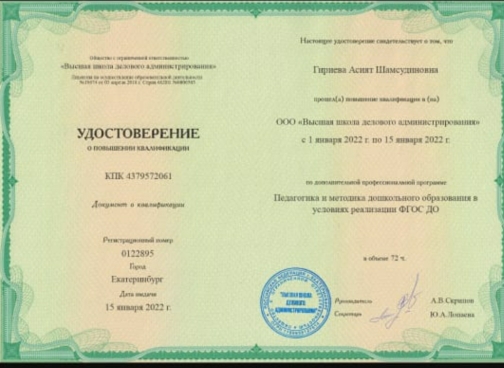 Поощрения и награды
Сведения о самообразовании